The Nature of Science
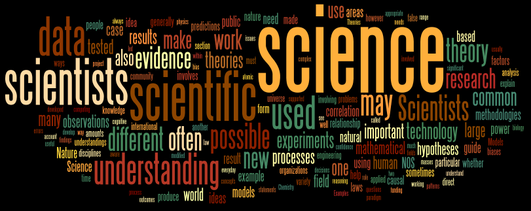 What is Science?
Science – Not Just for Scientists
Scientists observe the world, but so do everyday people
The Nature of Science 
Goal of science is to understand the world around us
Scientists use special methods
Scientists use facts to propose explanations
Scientists perform experiments to test explanations
The Scientific Method – A Way of Problem Solving
Science has a specific way of solving problems
The scientific method is a systematic approach to problem solving
Basic steps of the Scientific Method
Stating the Problem
Gathering Information
Forming a Hypothesis
Testing the Hypothesis
Recording and Analyzing Data
Stating a Conclusion
Repeating the Work
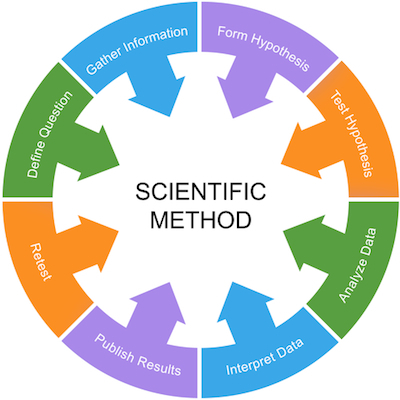 The Scientific Method – A Way of Problem Solving
Science has a specific way of solving problems
The scientific method is a systematic approach to problem solving
Basic steps of the Scientific Method
Stating the Problem
Asking a question based on observation
Must be testable
Gathering Information
Researching all there is to know about the topic
Forming a Hypothesis
Propose a prediction or possible solution
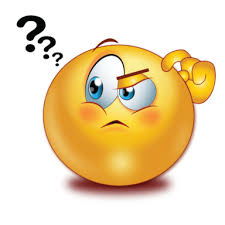 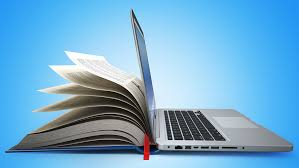 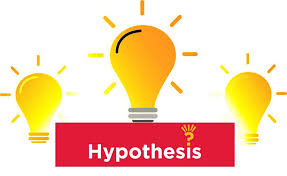 The Scientific Method – A Way of Problem Solving
Testing the Hypothesis
Plan an Experiment
Determine materials (what will you use)
Determine procedures (how will you use it)
Determine variables
Independent (test) variable
Dependent (outcome) variable
Constant variable Experiment (test) 
must be a controlled test (change only 1 variable)
must have multiple trials
Observational study, Experiments, Models
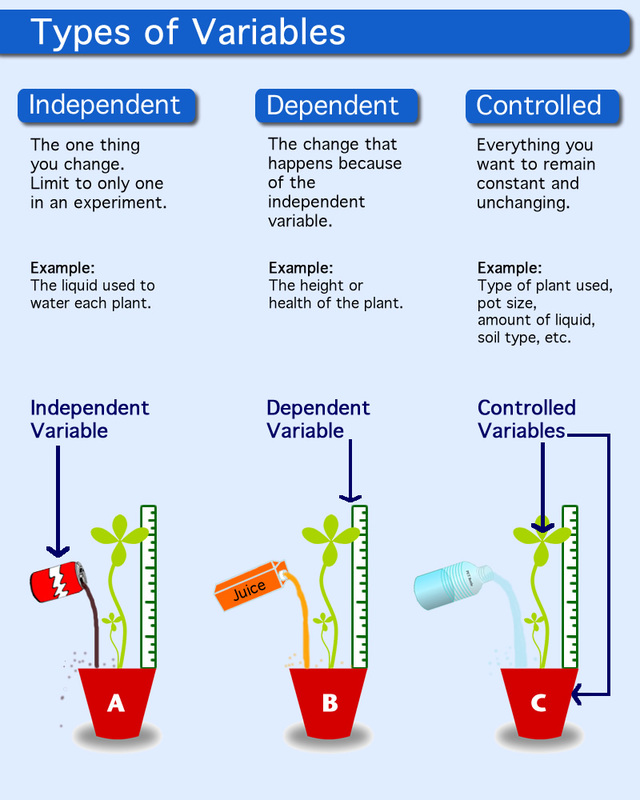 The Scientific Method – A Way of Problem Solving
Recording and Analyzing Data
Collect data (can be qualitative = words, or quantitative = numbers)
Put data into a chart or table
Graph data (bar graph line graph, circle graph)
Look for patterns, trends, 
Stating a Conclusion
What does the data tell you?
Data will support the hypothesis or fail to support the hypothesis
Repeating the Work
Replicating the test again
Look for errors
Check validity (accuracy)
Check reliability (do others get same results)
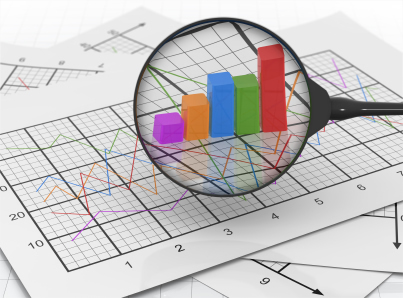 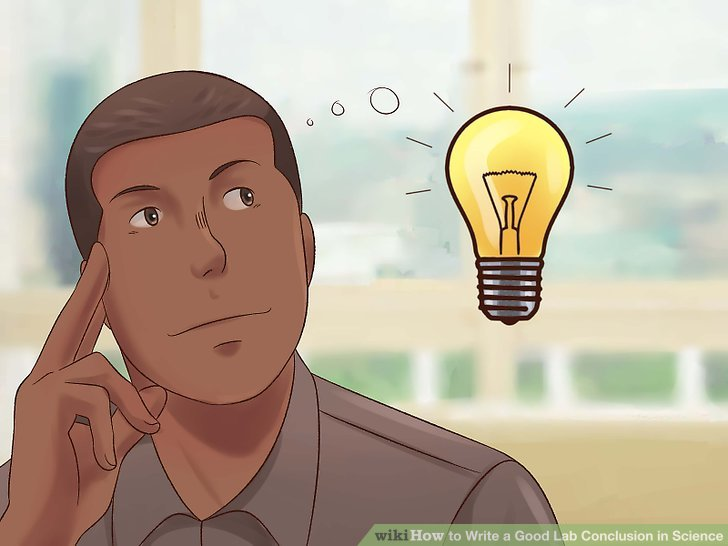 Characteristics of Science
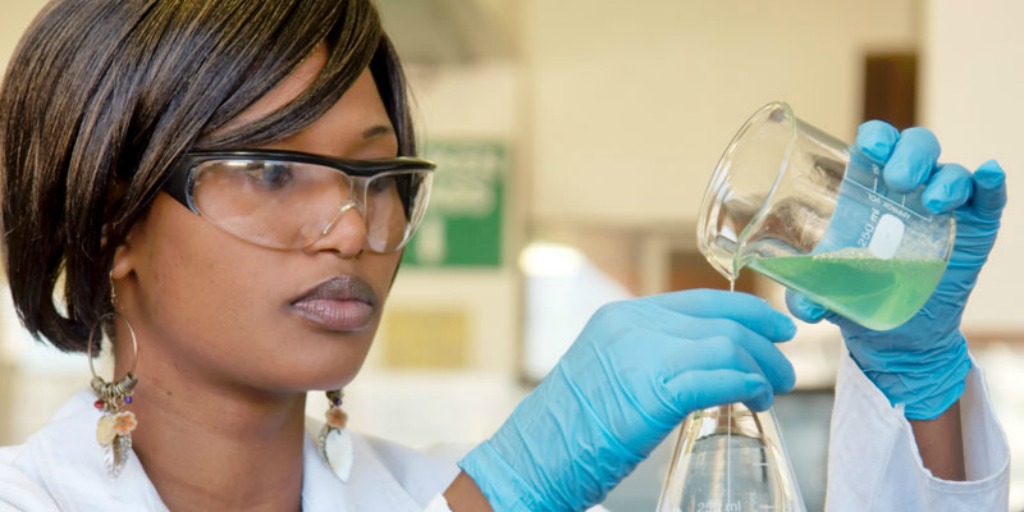 Follows the evidence wherever it leads
Embraces criticism
Uses precise terminology with clear definitions
Claims are conservative and tentative
Properly considers all evidence and arguments
Uses rigorous and repeatable methods
Engages with peers and community
Follows careful and valid logic
Changes with new evidence
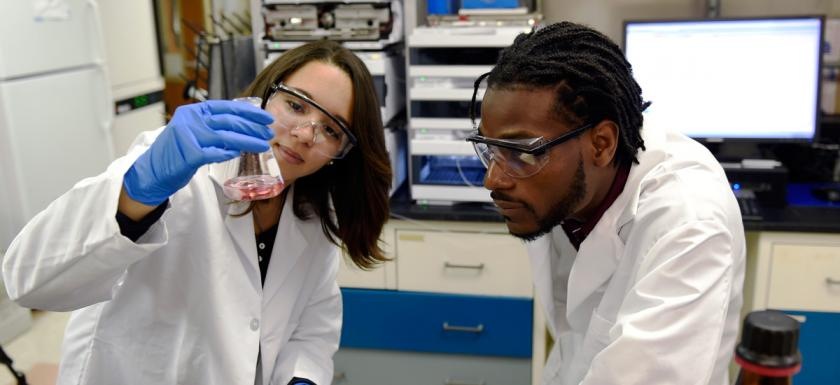 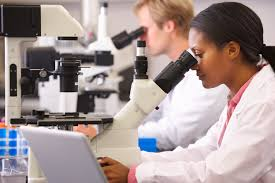 Pseudoscience - “Pseudo“ meaning false or fake
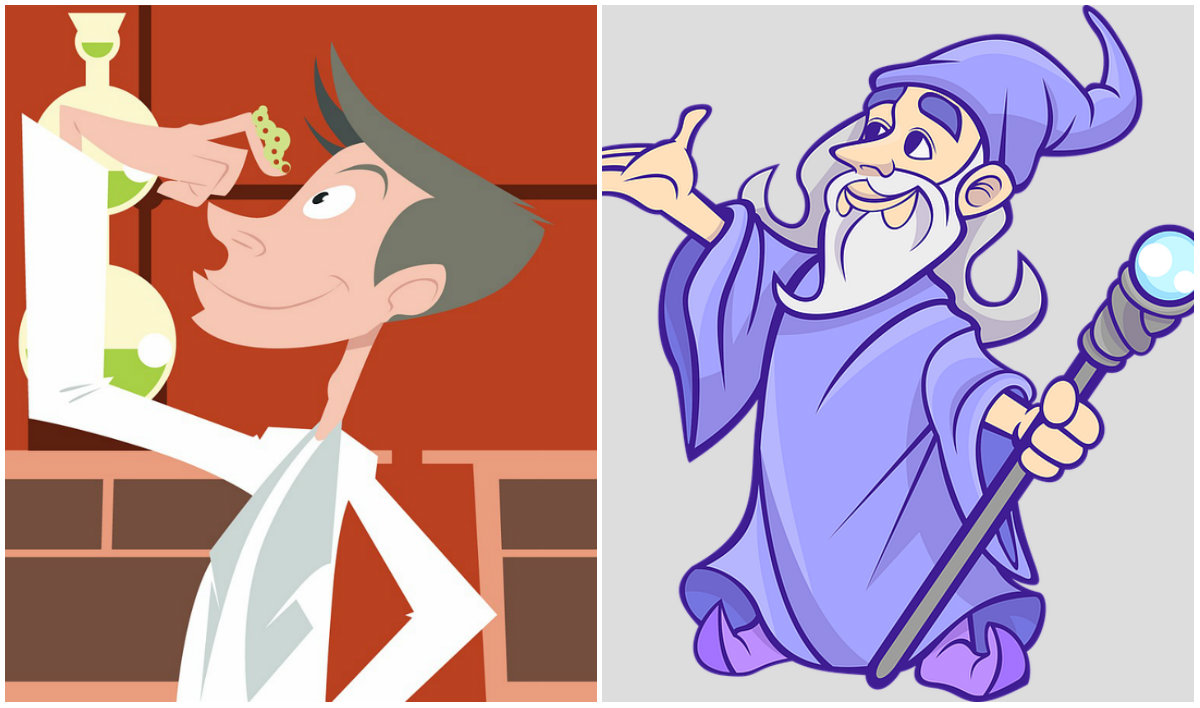 Starts with a conclusion, then works backwards to confirm
Hostile to criticism
Uses vague jargon to confuse of evade
Grandiose claims that go beyond evidence
Cherry picks only favorable evidence, relies on testimonials or weak evidence
Uses flawed methods with unrepeatable results
Lone mavericks working in isolation
Uses inconsistent and invalid logic
Dogmatic and unyielding
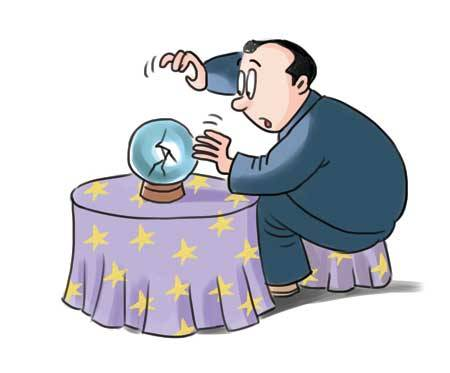 Theories & Laws
Scientific theory
Explanation of how or why an event occurred (accepted by scientists as true)
Based on repeated observations and tests
Can be rejected or modified if evidence disproves the theory
A theory will never become a law
Ex. Kinetic Molecular Theory, Cell Theory, Theory of Evolution
Scientific law
States an event will occur (accepted by scientists as true)
Does not explain why or how
Can be rejected or modified if evidence disproves the law
A law does not become a theory
Ex. Laws of Motion, Law of Conservation of Energy, Law of Universal Gravitation
Measurement and Science
The Metric System (SI)
System of Measurement used in Science (standard)
Eliminates confusion and helps in communication
Nearly all of the world uses it
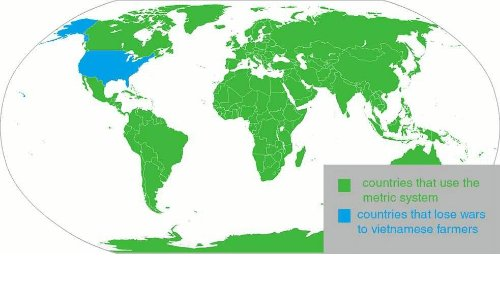 Measurement and Science
Measuring Length
Kilometers, Meters, Centimeters, Millieters
Use a metric ruler
Start at zero
Centimeter – every line equals 0.1 cm    
Millimeter – every line equals 1 millimeter
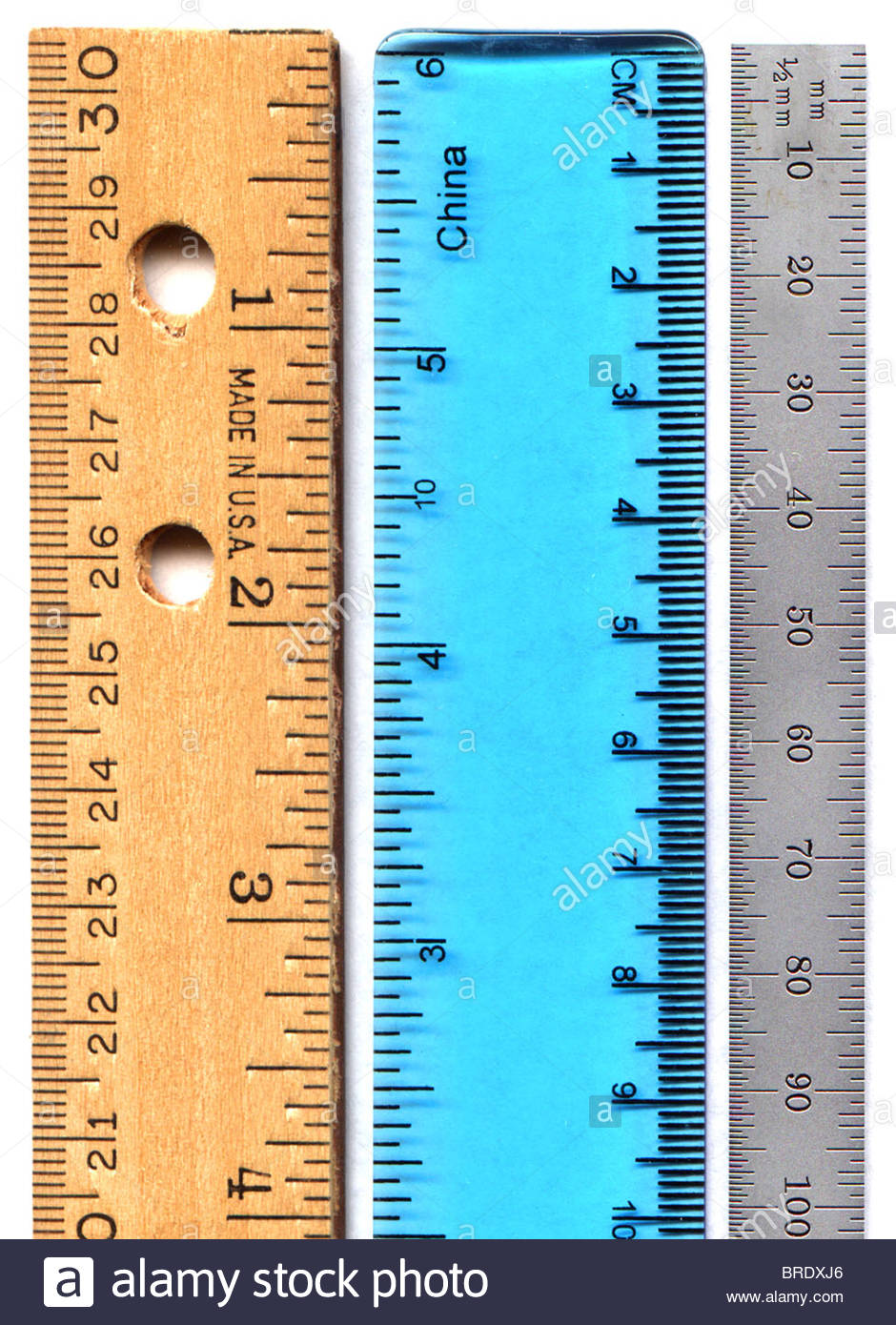 Measurement and Science
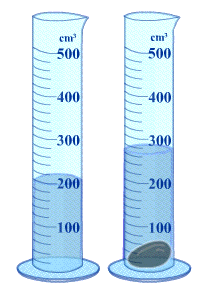 Measuring Volume
Kiloliters, Liters, Centiliters, Milliliters
Use a graduated cylinder if a liquid
Use a ruler if a rectangular prism
Use water displacement if irregular solid
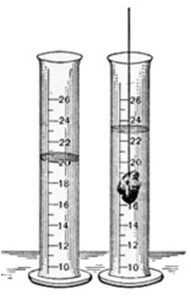 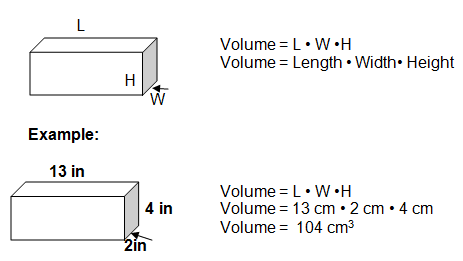 Measurement and Science
Measuring Mass
Kilograms, Grams, Centigrams, Milligrams
Use a digital balance
If item is in a container, 
	subtract empty container from full
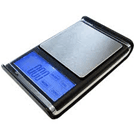 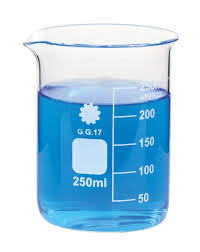 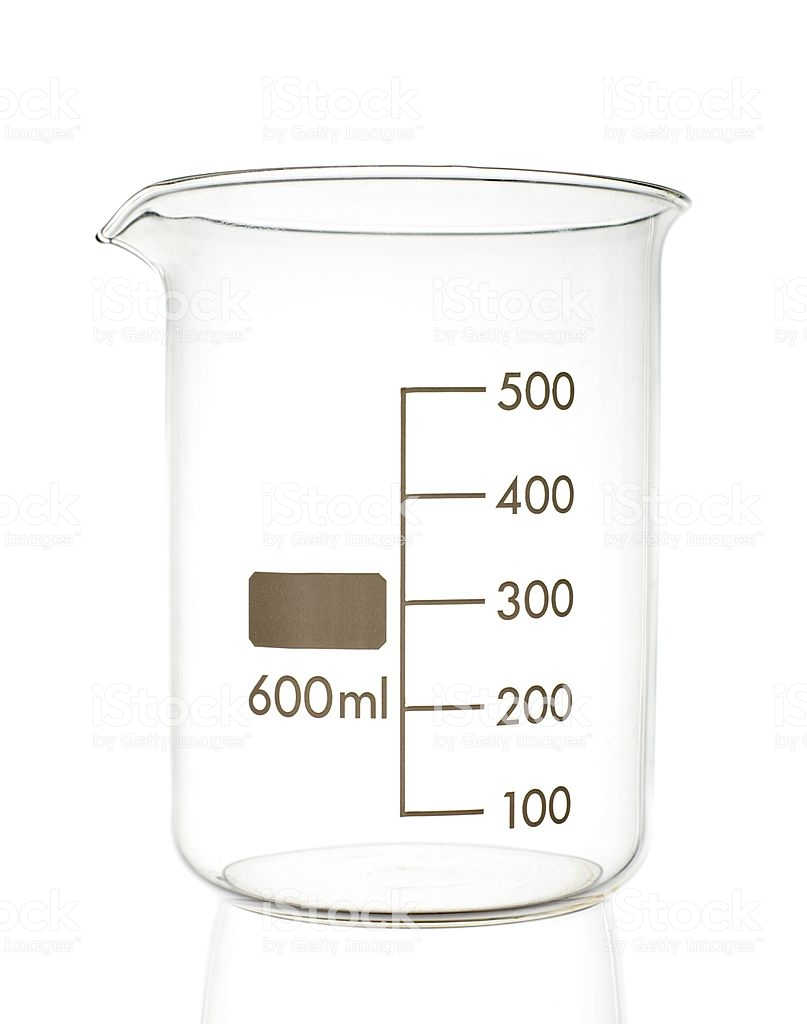 Measurement and Science
SI uses standards of measurement called base units
Measurement and Science
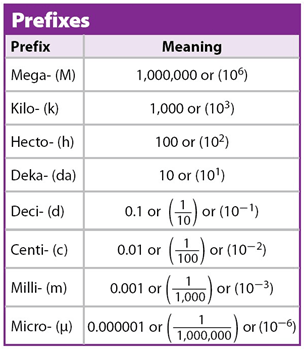 Units that are not base units are 
   made from base units
Based on multiples of ten
Factors of ten represented by 
    prefixes
Measurement and Science
Converting between SI units
Multiple or divide by a factor of ten
Move decimal point
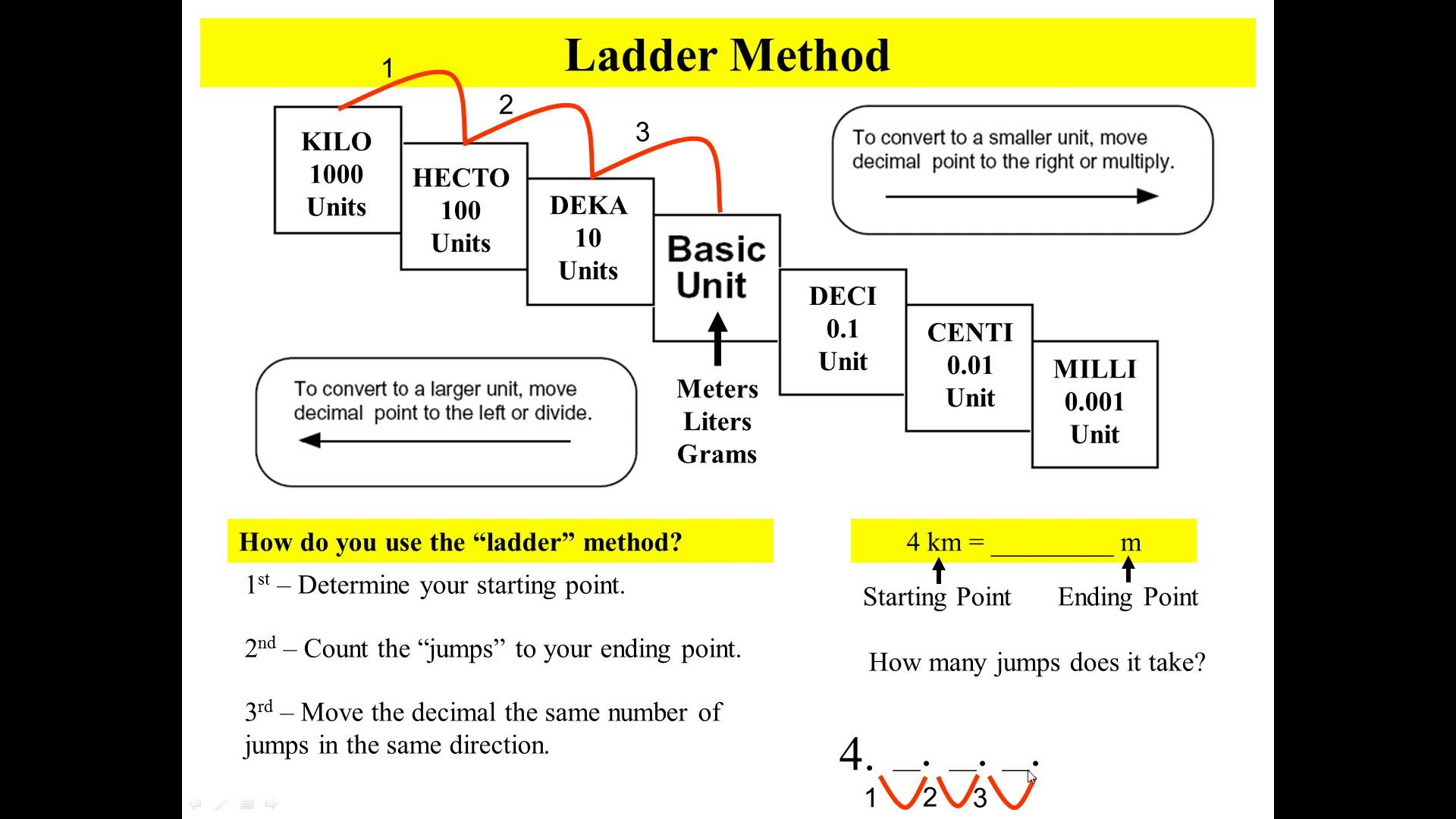 Graphing in Science
Graphs are a visual representation of data
There are many types of graphs
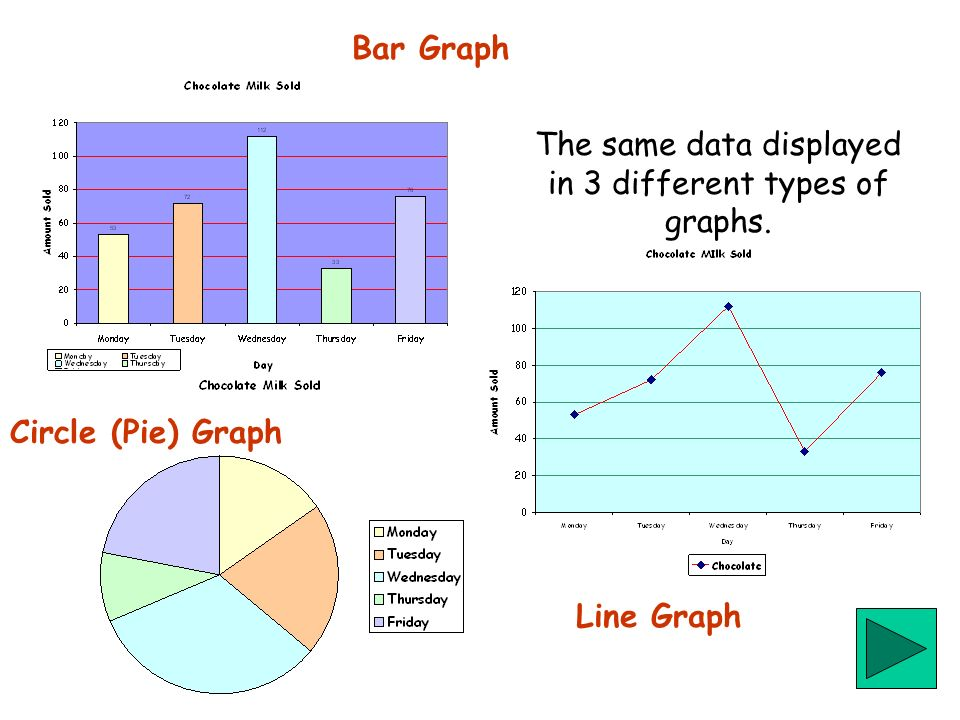 Graphing in Science
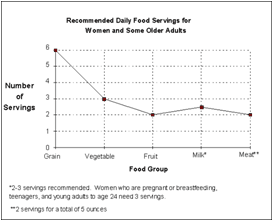 Line Graphs
usually changes over time
multiple lines on same graph
Constructing line graphs
X-axis = independent variable
Y-axis = dependent variable
Graphing in Science
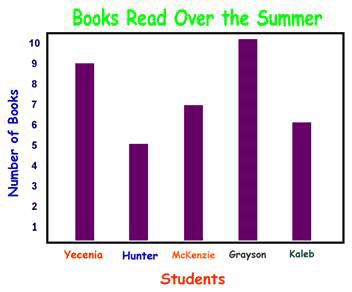 Bar Graphs
comparing information
x-axis = independent variable
y-axis = dependent variable
Graphing in Science
Circle Graphs (pie charts)
shows how fixed quantity is broken
   into parts using percentages
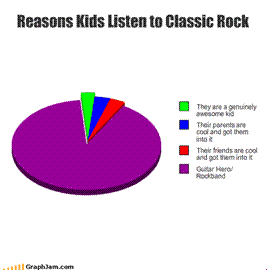